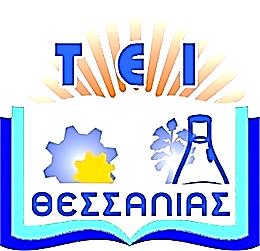 Τεχνολογικό Εκπαιδευτικό 
Ίδρυμα Θεσσαλίας
Προγραμματισμός ΗΥ
Ενότητα 9:  Δείκτες και Δυναμική 		Διαχείριση Μνήμης. 

    Διδάσκων: Ηλίας Κ Σάββας,
Αναπληρωτής Καθηγητής. 
Τμήμα Μηχανικών Πληροφορικής,
Τεχνολογικής Εκπαίδευσης.
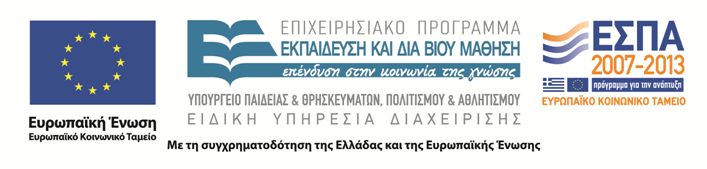 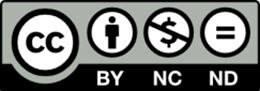 Άδειες χρήσης
Το παρόν εκπαιδευτικό υλικό υπόκειται στην παρακάτω άδεια χρήσης Creative Commons (C C): Αναφορά δημιουργού (B Y), Μη εμπορική χρήση (N C), Μη τροποποίηση (N D), 3.0, Μη εισαγόμενο.
Για εκπαιδευτικό υλικό, όπως εικόνες, που υπόκειται σε άλλου τύπου άδειας χρήσης, η άδεια χρήσης αναφέρεται ρητώς.
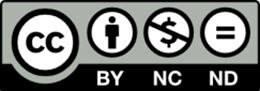 2
Χρηματοδότηση
Το παρόν εκπαιδευτικό υλικό έχει αναπτυχθεί στα πλαίσια του εκπαιδευτικού έργου του διδάσκοντα. 
Το έργο υλοποιείται στο πλαίσιο του Επιχειρησιακού Προγράμματος  «Εκπαίδευση και Δια Βίου Μάθηση» και συγχρηματοδοτείται από την Ευρωπαϊκή Ένωση (Ευρωπαϊκό Κοινωνικό Ταμείο) και από εθνικούς πόρους.
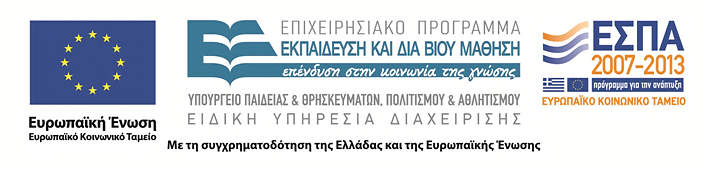 3
Σκοποί ενότητας
Ο αναγνώστης να μπορεί να:
1) αντιλαμβάνεται και χρησιμοποιεί την έννοια  
    του δείκτη.
2) χρησιμοποιεί συναρτήσεις με κλήση σε  
    διεύθυνση.
3) δημιουργεί δυναμικά πίνακες.
Δείκτες
4
Περιεχόμενα ενότητας
1)  Δείκτες
2)  Δείκτες και συναρτήσεις
3)  Δυναμική διαχείριση μνήμης
4)  Δυναμικοί πίνακες
5) Δυναμικοί πίνακες 2 διαστάσεων
Δείκτες
5
Δείκτες (pointers)
Δείκτης είναι μία μεταβλητή, στην οποία αποθηκεύεται μία διεύθυνση μνήμης. Συνήθως, αυτή η διεύθυνση, είναι η περιοχή μίας άλλης μεταβλητής στην μνήμη. Εάν λοιπόν, μία μεταβλητή περιέχει την διεύθυνση που έχει αποθηκευθεί, μία άλλη μεταβλητή, τότε η πρώτη μεταβλητή, λέγεται ότι «δείχνει» την δεύτερη.
Δείκτες
6
Ο δείκτης p δείχνει την διεύθυνση (&) 100
Δείκτες
7
Διαχείριση δεικτών (1 από 3)
Η δήλωση των δεικτών γίνεται ως εξής:
Τύπος δεδομένων  * Όνομα μεταβλητής;
 πχ:  float *x;
η μεταβλητή x είναι δείκτης, και μάλιστα δείχνει σε μεταβλητή πραγματικού αριθμού. Φυσικά, ο τύπος δεδομένων μπορεί να είναι οποιοσδήποτε δεκτός τύπος της C.  Ο τύπος δεδομένων, υποδηλώνει κατηγορηματικά τον τύπο του αντικειμένου, τον οποίο θα δείχνει ο δείκτης.
Δείκτες
8
Διαχείριση δεικτών (2 από 3)
Οι τελεστές που χρησιμοποιούνται στους δείκτες, είναι οι μοναδιαίοι τελεστές & και *. 
Λέγονται μοναδιαίοι επειδή επιδρούν, και χρειάζονται μόνο ένα τελεστέο, για να επιστρέψουν κάποια τιμή. 
Ο τελεστής &, επιστρέφει την διεύθυνση μνήμης της μεταβλητής που επιδρά.
Ο τελεστής *, επιστρέφει την τιμή που δείχνει η μεταβλητή στην οποία επιδρά. Για παράδειγμα, η δήλωση,
x = &p;
θα έχει σαν αποτέλεσμα, να αποδώσει (επιστρέψει), την διεύθυνση της μνήμης που έχει τοποθετηθεί η μεταβλητή p, στην μεταβλητή x. Δεν έχει να κάνει καθόλου με την τιμή της p. Για την ακρίβεια, θα μπορούσε να ειπωθεί ότι η μεταβλητή x, δέχεται την διεύθυνση της p. Εάν υποτεθεί ότι η p έχει την τιμή -7, και βρίσκεται στην διεύθυνση μνήμης 3000, τότε η x έχει πάρει την τιμή 3000.
Δείκτες
9
Διαχείριση δεικτών (3 από 3)
Αντίθετα, η έκφραση:
y =  *x;
σημαίνει ότι η μεταβλητή y, θα πάρει την τιμή (και όχι διεύθυνση), που δείχνει η x, δηλαδή την τιμή -7. Με άλλα λόγια, θα μπορούσε να ειπωθεί, ότι η y δέχεται την τιμή που υπάρχει στην διεύθυνση της x.
Αρχικοποίηση δείκτη: όνομα_δείκτη = NULL,
 πχ. x = NULL;
Δείκτες
10
Παράδειγμα 1
#include <stdio.h>
int main()
{
    float a = 7.5;
    float  *x;

    x = &a;
    
    printf("\n %d  %.2f  %d \n", &x, *x,  
    x);
    *x = 3.14;
    printf("\n %d %.2f \n", &a, a);
    return 0;
}
Δείκτες
11
Παράδειγμα 2
#include <stdio.h>
int main() {
    int a = -7;
    int  *p, *q;
    p = &a;
    q = p;
    printf("\n Οι τιμές των δεικτών p  
    και q είναι: %d %d", p, q);  
    printf("\n Και δείχνουν τις τιμές  
    %d %d \n", *p, *q);
    a = 4; 
    p = &a;
    q = p;
printf("\n Οι τιμές των δεικτών p 
    και q είναι: %d %d", p, q); 
    printf("\n Και δείχνουν τις τιμές 
    %d %d \n", *p, *q);
    *q = -9;
    printf("\n Οι τιμές των δεικτών p 
    και q είναι: %d %d", p, q); 
    printf("\n Και δείχνουν τις τιμές   
    %d %d", *p, *q);
    printf("\n Η μεταβλητή a έγινε :   
    %d \n", a);
}
Δείκτες
12
Παράδειγμα 2: Έξοδος
Οι τιμές των δεικτών p και q είναι: 4367064, 4367064.
Και δείχνουν τις τιμές  -7 -7. 

Οι τιμές των δεικτών p και q είναι: 4367064, 4367064.
 Και δείχνουν τις τιμές 4 4.

Οι τιμές των δεικτών p και q είναι: 4367064, 4367064.
 Και δείχνουν τις τιμές -9 -9. 
Η μεταβλητή a έγινε : -9.
Δείκτες
13
Κάτι δεν πάει καλά!
#include <stdio.h>
void ant_timon(int, int);
int main () {
  int a, b;
  printf("\n Δώσε 2 ακεραίους:");
  scanf("%d %d", &a, &b);
  printf("Πριν: a =%d και b =%d \n", a, b);
  ant_timon(a, b);		
  printf("Μετά: a =%d και b =%d \n", a, b);
}
void ant_timon(int x, int y)
{
	int temp;
	temp = x;
	x = y;
	y = temp; 
}
Στην έξοδο θα εκτυπωθούν:
Πριν: a = 3 και b = 4.
Μετά: a = 3 και b = 4.
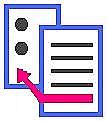 Δείκτες
14
Δείκτες και συναρτήσεις
#include <stdio.h>
void ant_timon(int, int );
main () {
  int a, b;
  printf("\n Δώσε 2 ακεραίους:");
  scanf("%d %d", &a, &b);
  printf("Πριν: a =%d και b =%d \n", a, b);
  ant_timon(&a, &b);		
  printf("Μετά: a =%d και b =%d \n", a, b);
}
void ant_timon(int *x, int *y)
{
	int temp;
	temp = *x;
	*x = *y;
	*y = temp;
}
Στην έξοδο θα εκτυπωθούν:
Πριν: a = 3 και b = 4.
Μετά: a = 4 και b = 3.
Δείκτες
15
Παρατηρήσεις
Η κλήση της συνάρτησης, γίνεται με τις διευθύνσεις των μεταβλητών, που θέλουμε να μεταβάλλουν την τιμή τους και έξω από το σώμα της συνάρτησης (call by reference).
Στην συνάρτηση, οι μεταβλητές που θέλουμε να αλλάξουν τιμές, και αυτές οι τιμές να είναι ορατές και έξω από την συνάρτηση, επεξεργάζονται με δείκτες.
Δείκτες
16
Πέρασμα πίνακα σαν παράμετρο
Η C διαχειρίζεται τους πίνακες με δείκτες. Δηλαδή, η δήλωση float A[100], προκαλεί την ίδρυση ενός δείκτη, ο οποίος δείχνει την έναρξη του σημείου A[0].
Η προσπέλαση της μεταβλητής A[50], σημαίνει για την C να προχωρήσει 50*8 θέσεις μνήμης, από το σημείο A[0].
Δείκτες
17
Πέρασμα πίνακα σαν παράμετρο. Πρόγραμμα
#include <stdio.h>
#define N 5
int search_array(int *, int, int, int);
int main() {
    int A[N] = {40, 10, 60, 70, 30};
    int x, thesi;
    
    printf("\n Εισαγωγή x:");
    scanf("%d", &x);
    thesi = search_array(A, 0, N, x);
    if (thesi == -1)
	printf("\n ΔΕΝ βρέθηκε το %d \n", x);
    else
	printf("\n Βρέθηκε στην θέση %d \n", thesi);
    return 0;
}
int search_array(int *P, int a, int t, int s)
{
    int i, th = -1;
    
    for (i=a; i<t; i++)
        if (P[i] == s)
            th = i;
        
    return th;
}
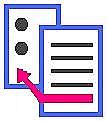 Δείκτες
18
Δυναμική διαχείριση μνήμης
19
Τι είναι η δυναμική διαχείριση μνήμης?
Η δυναμική διαχείριση μνήμης στην C, επιτυγχάνεται με την χρήση δεικτών. 
Δυναμική διαχείριση μνήμης, είναι η διαδικασία μέσω της οποίας ένα πρόγραμμα, κατά την διάρκεια της εκτέλεσής του, καταφέρνει να δεσμεύσει και να διαχειρισθεί μνήμη. 
Για παράδειγμα, σε πίνακα δεν είναι δυνατόν να είναι γνωστό εκ των προτέρων το μέγεθός του πάντα, μιας και νέα στοιχεία, μπορούν να προστεθούν ανά πάσα στιγμή, ή άλλα να διαγραφούν.
Δυναμική Διαχείριση Μνήμης
20
Heap
Η μνήμη που διαχειρίζεται με αυτόν τον τρόπο, δηλαδή κατά την διάρκεια της εκτέλεσης του προγράμματος, αποκτάται από μία περιοχή που ονομάζεται heap. 
Η heap είναι μνήμη που δεν χρησιμοποιείται για κανένα άλλο σκοπό, ούτε από τα προγράμματα, αλλά ούτε καν από το λειτουργικό σύστημα. 
Αν και γενικά, δεν είναι γνωστό το μέγεθος του heap, συνήθως είναι μια αρκετά μεγάλη περιοχή, αλλά φυσικά, όχι και απεριόριστη.
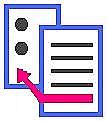 Δυναμική Διαχείριση Μνήμης
21
Συναρτήσεις διαχείρισης μνήμης
#include <stdlib.h>
void *malloc(μέγεθος μνήμης σε bytes που πρόκειται να δεσμευθεί)
 char x;
 x = malloc(100);  x = malloc(N);
void free(void *μεταβλητή δείκτη)
free(x)
Δυναμική Διαχείριση Μνήμης
22
Δυναμικοί πίνακες (1 από 2)
float *p; 
 int megethos;

 scanf(“%d”, &N); /*επιθυμητό μέγεθος */
 megethos = N * sizeof(float);
 p = malloc(megethos);
-------
 free(p);
Δυναμική Διαχείριση Μνήμης
23
Δυναμικοί πίνακες (2 από 2)
1)  Δήλωση πίνακα: τύπος_δεδομένων asterisc όνομα_πίνακα;
2)  Υπολογισμός απαιτούμενου χώρου: megethos = N * sizeof(τύπος_δεδομένων);
3)  Δέσμευση χώρου: όνομα_πίνακα = malloc(megethos);
Δυναμική Διαχείριση Μνήμης
24
Άσκηση
Να γραφεί ένα πρόγραμμα το οποίο με χρήση συνάρτησης, να ταξινομεί έναν πίνακα, του οποίου το μέγεθος να ορίζεται δυναμικά, κατά την διάρκεια εκτέλεσης του προγράμματος.
Δυναμική Διαχείριση Μνήμης
25
Πρόγραμμα (1 από 3)
#include <stdio.h>
void taxinomisi(float *, int, int);
int main()
{
    float *P;
    int megethos, i, N;
    printf("\n Εισαγωγή μεγέθους πίνακα:");
    scanf("%d", &N);
    megethos = N * sizeof(float);
    P = malloc(megethos);
    if (! P)
       return -1; /* έλεγχος δημιουργίας πίνακα */
    printf("\n --- Εισαγωγή %d πραγματικών αριθμών --- \n", N);
    for (i=0; i<N; i++)
        scanf("%f", &P[i]);
Δυναμική Διαχείριση Μνήμης
26
Πρόγραμμα (2 από 3)
printf("\n --- Ταξινομημένος πίνακας --- \n");
    taxinomisi(P, 0, N);
    for (i=0; i<N; i++)
        printf("%10.2f", P[i]);
    printf("\n\n");

    free(P);
    return 0;
}
Δυναμική Διαχείριση Μνήμης
27
Πρόγραμμα (3 από 3)
void taxinomisi(float *A, int a, int t)
{
    int i, j, pos;
    float temp;
    for (i=a; i<t-1; i++) {
        pos = i;
        for (j=i+1; j<t; j++)
            if (A[j] < A[pos])
                pos = j;
        temp = A[pos];
        A[pos] = A[i];
        A[i] = temp;
    }
}
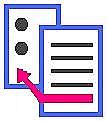 Δυναμική Διαχείριση Μνήμης
28
Δυναμικοί πίνακες 2 διαστάσεων (1 από 2)
float **P; 
 int megethos;
scanf(“%d”, &N, &M); /*επιθυμητό μέγεθος N x M */
 megethos = N * sizeof(int); /* μέγεθος Ν δεικτών */
 P = malloc(megethos); /* δημιουργία Ν δεικτών */
megethos = M * sizeof(float); /* για κάθε γραμμή */
for (i=0; i<N; i++)
P[i] = malloc(megethos) /* δημιουργία Μ στηλών ανά γραμμή */
………. 
P[i][j]….
free(P);
Δυναμική Διαχείριση Μνήμης
29
Δυναμικοί πίνακες 2 διαστάσεων (2 από 2)
1)  Δήλωση πίνακα: τύπος_δεδομένων **όνομα_πίνακα;
2)  Υπολογισμός απαιτούμενου χώρου: megethos = N * sizeof(int);
3)  Δέσμευση χώρου (πλήθος γραμμών): όνομα_πίνακα = malloc(megethos);
4)  Δέσμευση χώρου (στήλες ανά γραμμή): 
a)	megethos = πλήθος στηλών * sizeof(τύπος δεδομένων),
b)	for (i=0; i<πλήθους γραμμών; i++)
όνομα_πίνακα = malloc(megethos);
Δυναμική Διαχείριση Μνήμης
30
Παράδειγμα (1 από 2)
int N, M; /* Διάσταση του πίνακα */
    float **X, meg;
    int i, j, megethos;
    
    printf("\n Εισαγωγή αριθμού γραμμών και στηλών:");
    scanf("%d %d", &N, &M);
    
    megethos = N * sizeof(int *); /* Δημιουργία Ν δεικτών */
    X = malloc(megethos);  /* Οι δείκτες είναι int */
    
    for (i=0; i<N; i++) { /* Δημιουργία πίνακα 2 διαστάσεων */
        megethos = M * sizeof(float);
        X[i] = malloc(megethos);
    }
Δυναμική Διαχείριση Μνήμης
31
Παράδειγμα (2 από 2)
/* Εισαγωγή πίνακα */
    for (i=0; i<N; i++)
        for (j=0; j<M; j++) {
            printf("\n Εισαγωγή του %d - %d στοιχείου:", i+1, j+1);
            scanf("%f", &X[i][j]);
        }
   /* Εκτύπωση πίνακα */        
   for (i=0; i<N; i++) {
       printf("\n");
       for (j=0; j<M; j++)
           printf("%10.2f", X[i][j]);
   }
   free(X);
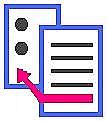 Δυναμική Διαχείριση Μνήμης
32
Τέλος ένατης ενότητας
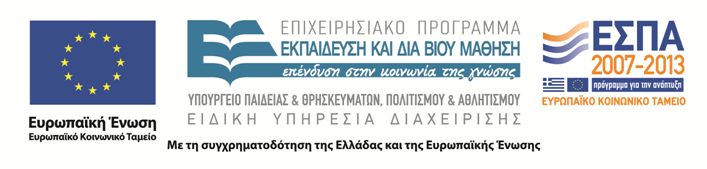 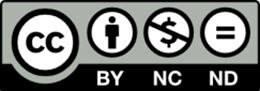